PROGRAMA OBRAS MENORES EJERCICIO 2019
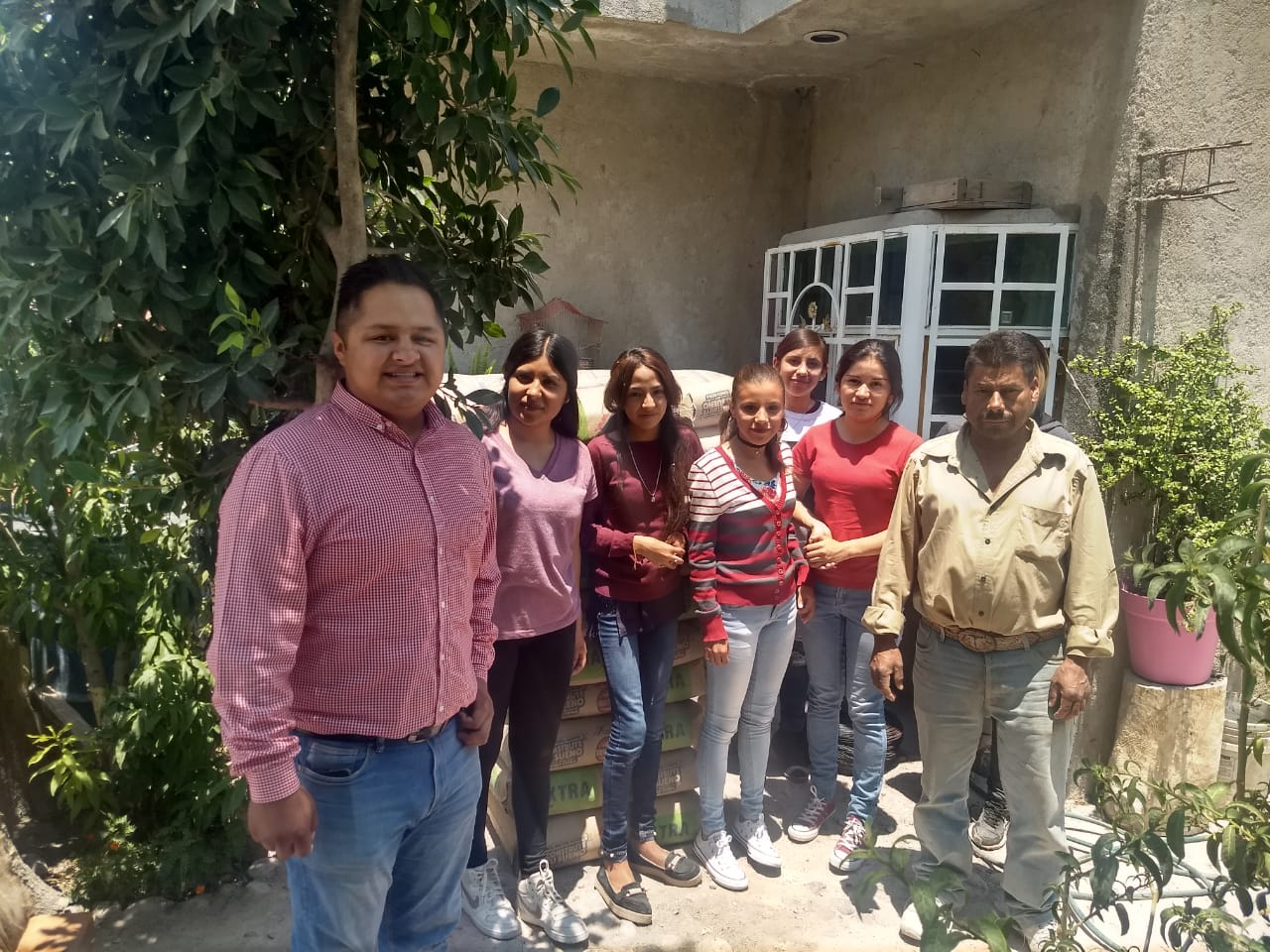 MATERIAL DE CONSTRUCCION PARA CAMPO DEPORTIVO 

EL MEZQUITILLO